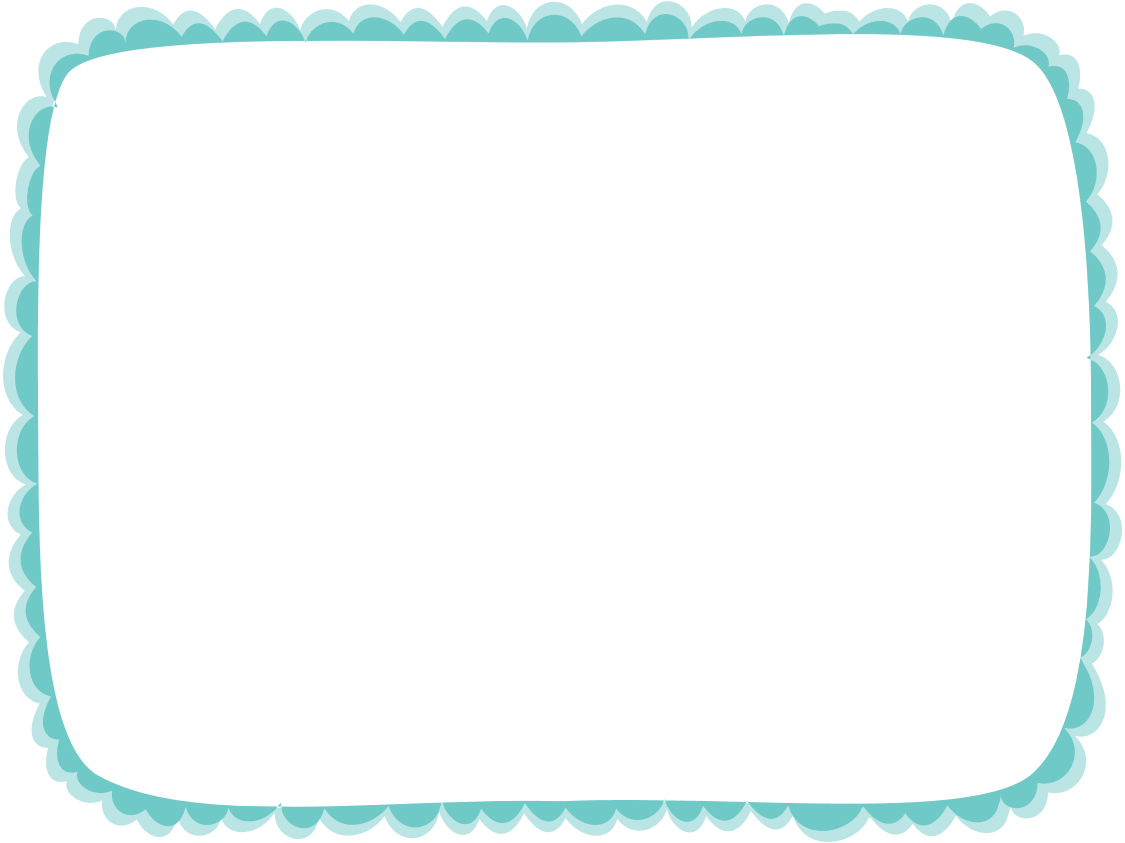 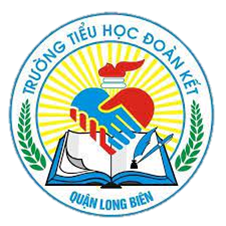 PHÒNG GIÁO DỤC VÀ ĐÀO TẠO QUẬN LONG BIÊN
TRƯỜNG TIỂU HỌC ĐOÀN KẾT
MÔN: HĐTN LỚP 2
LUYỆN TAY CHO KHÉO
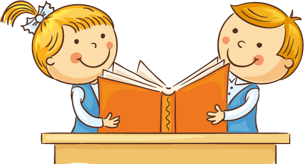 Giáo viên: Nguyễn Phượng Uyển Linh
Bài 3: Luyện tay cho khéo
Lớp:…
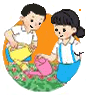 Hoạt động giáo dục theo chủ đề
1. Trò chơi Bàn tay biết nói.
- Dùng động tác của bàn tay và các ngón tay để diễn tả cảm xúc, sự vật,…
- Đố các bạn nêu tên cảm xúc, sự vật,… em vừa diễn tả.
chim
con công
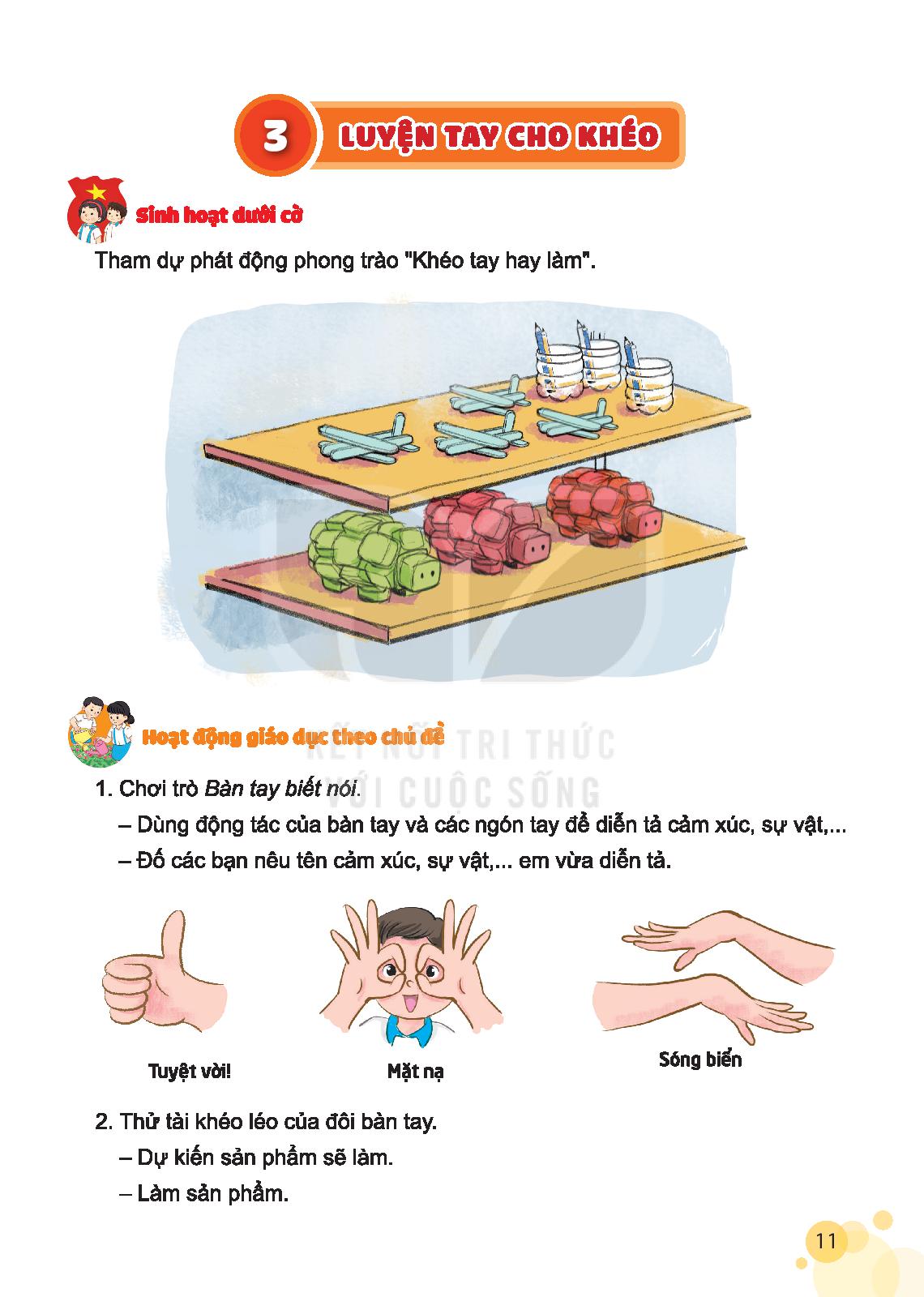 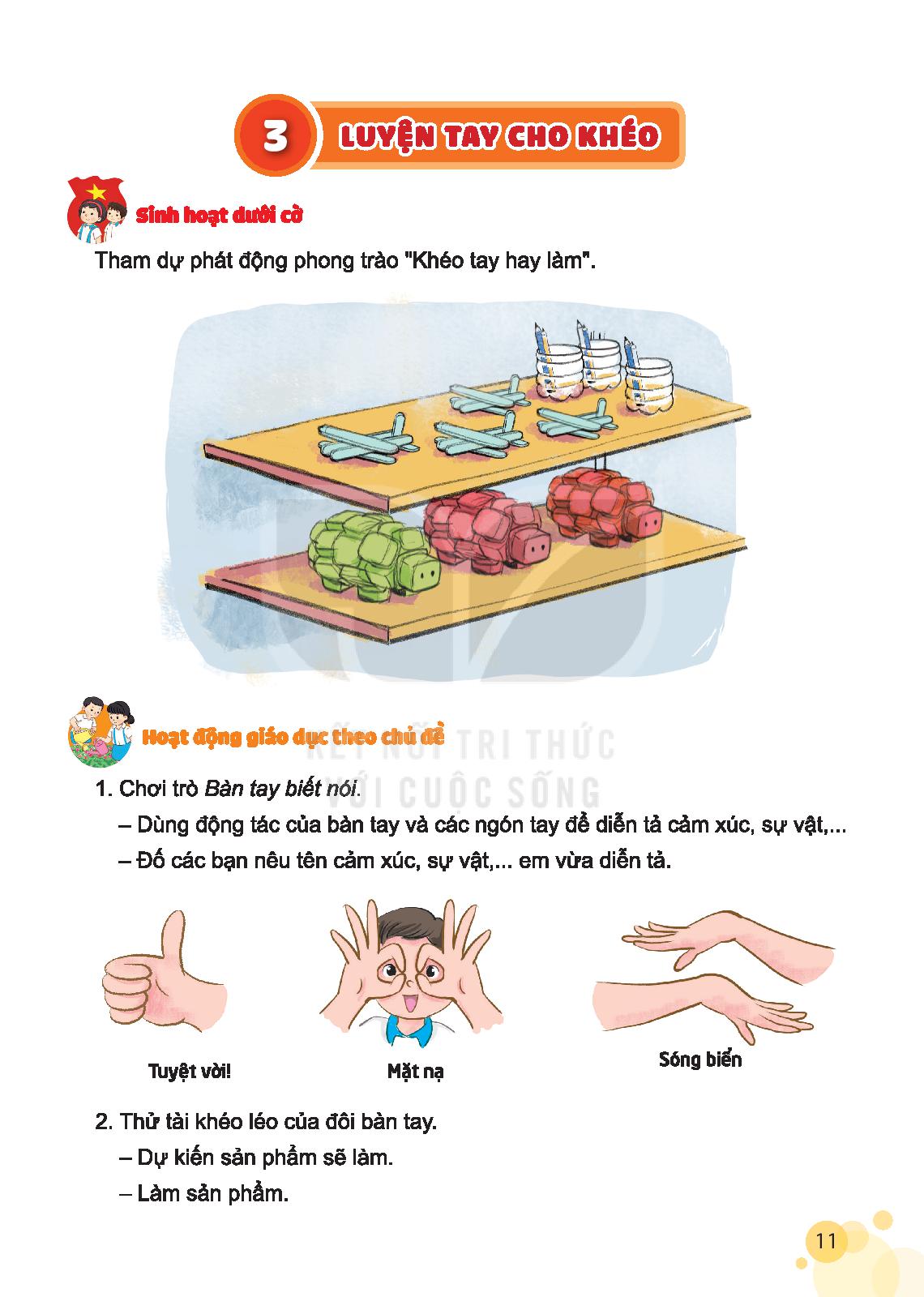 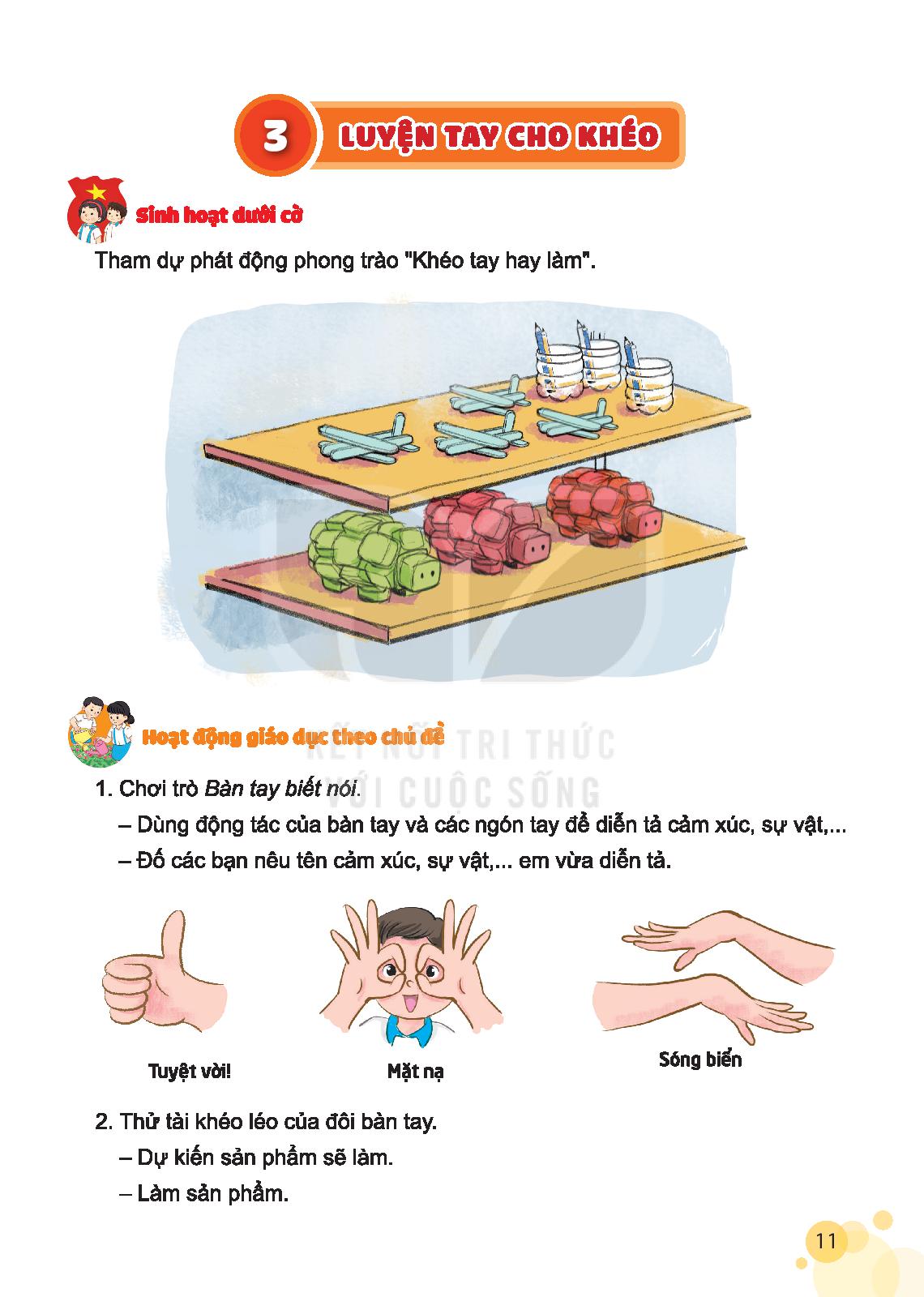 cây
cái kéo
rắn
cái dĩa
hoa
cột điện
2. Thử tài khéo léo của đôi bàn tay
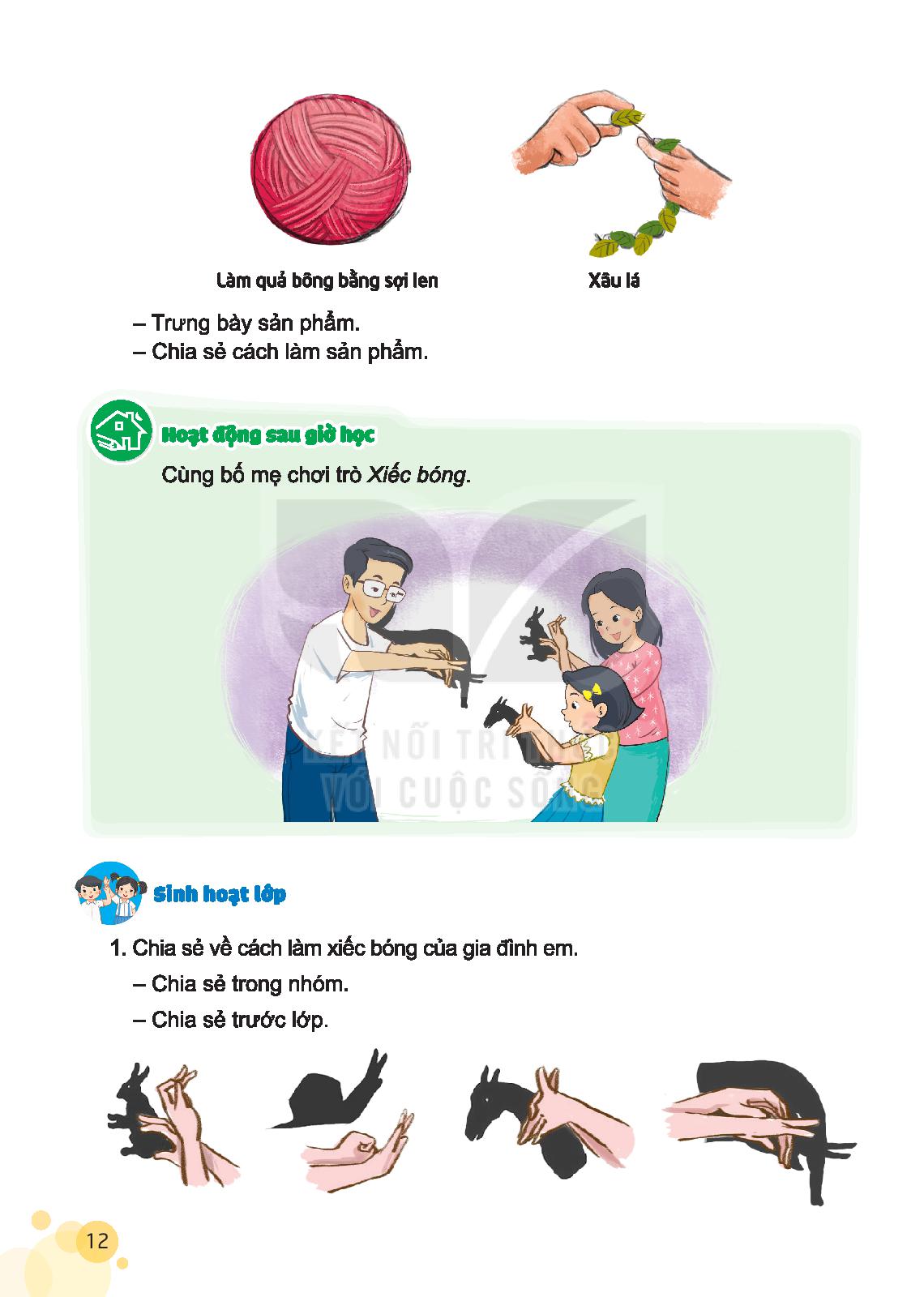 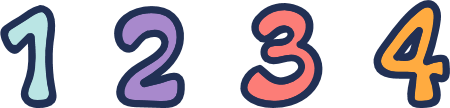 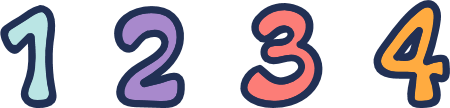 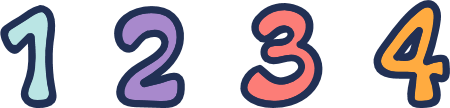 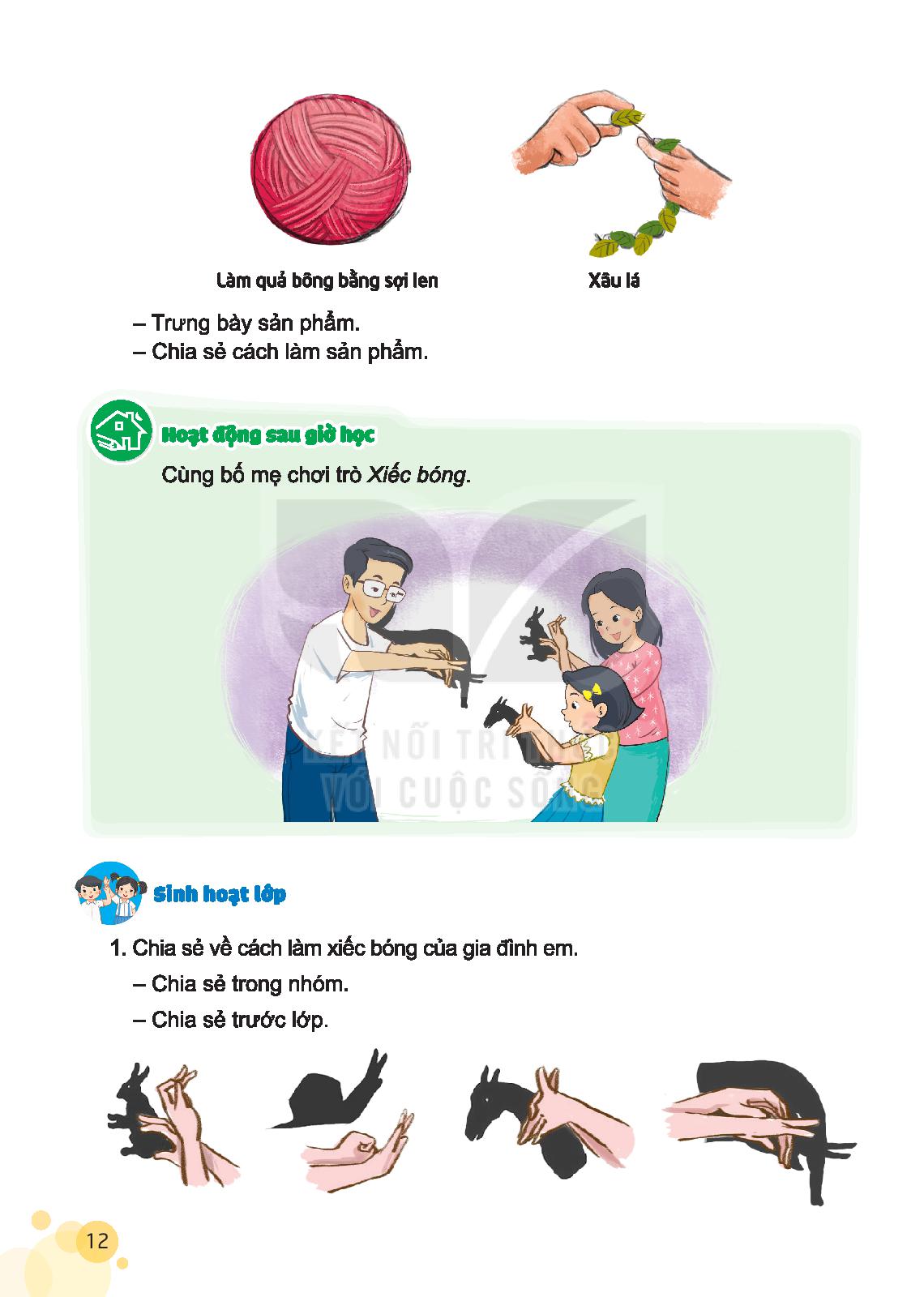 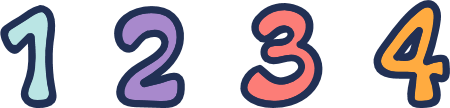 Hoạt động sau giờ học
Cùng bố mẹ chơi trò xiếc bóng
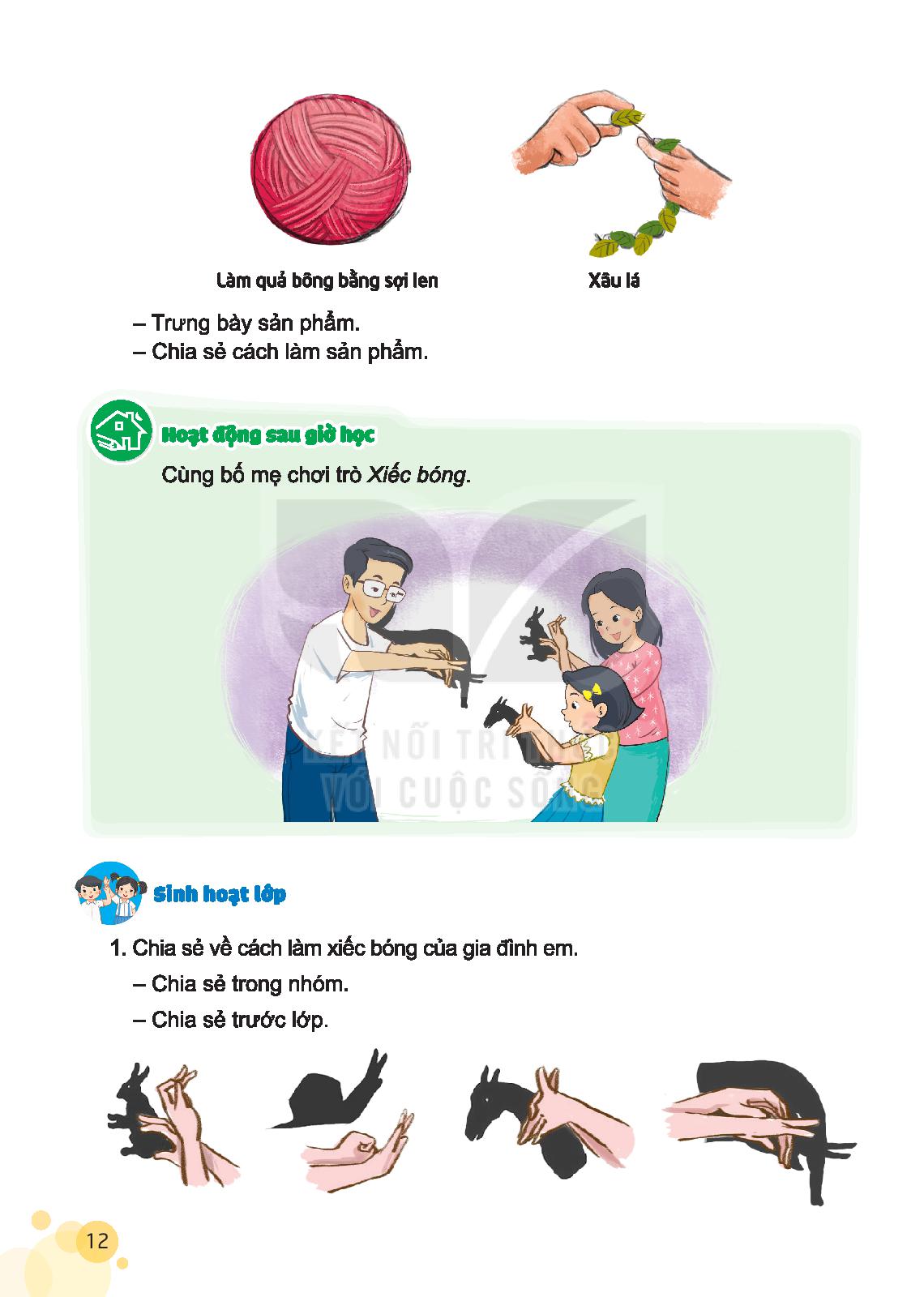 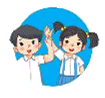 Sinh hoạt lớp
1. Chia sẻ về cách làm xiếc bóng của gia đình em
Chia sẻ trong nhóm
Chia sẻ trước lớp
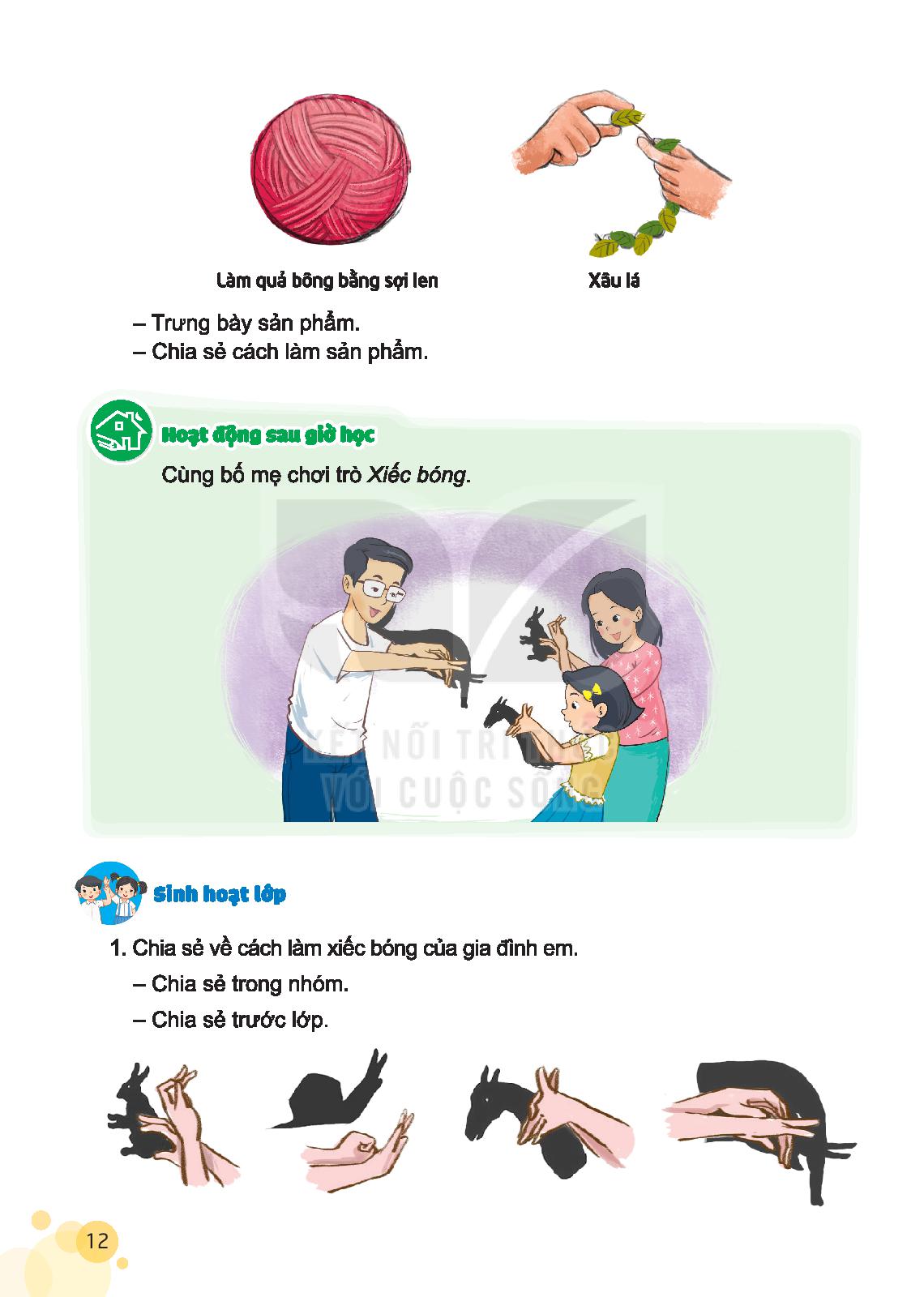 2. Trang trí tranh bằng hạt đỗ, hạt gạo hoặc các vật liệu khác.
- Chọn tranh và các vật liệu để trang trí.
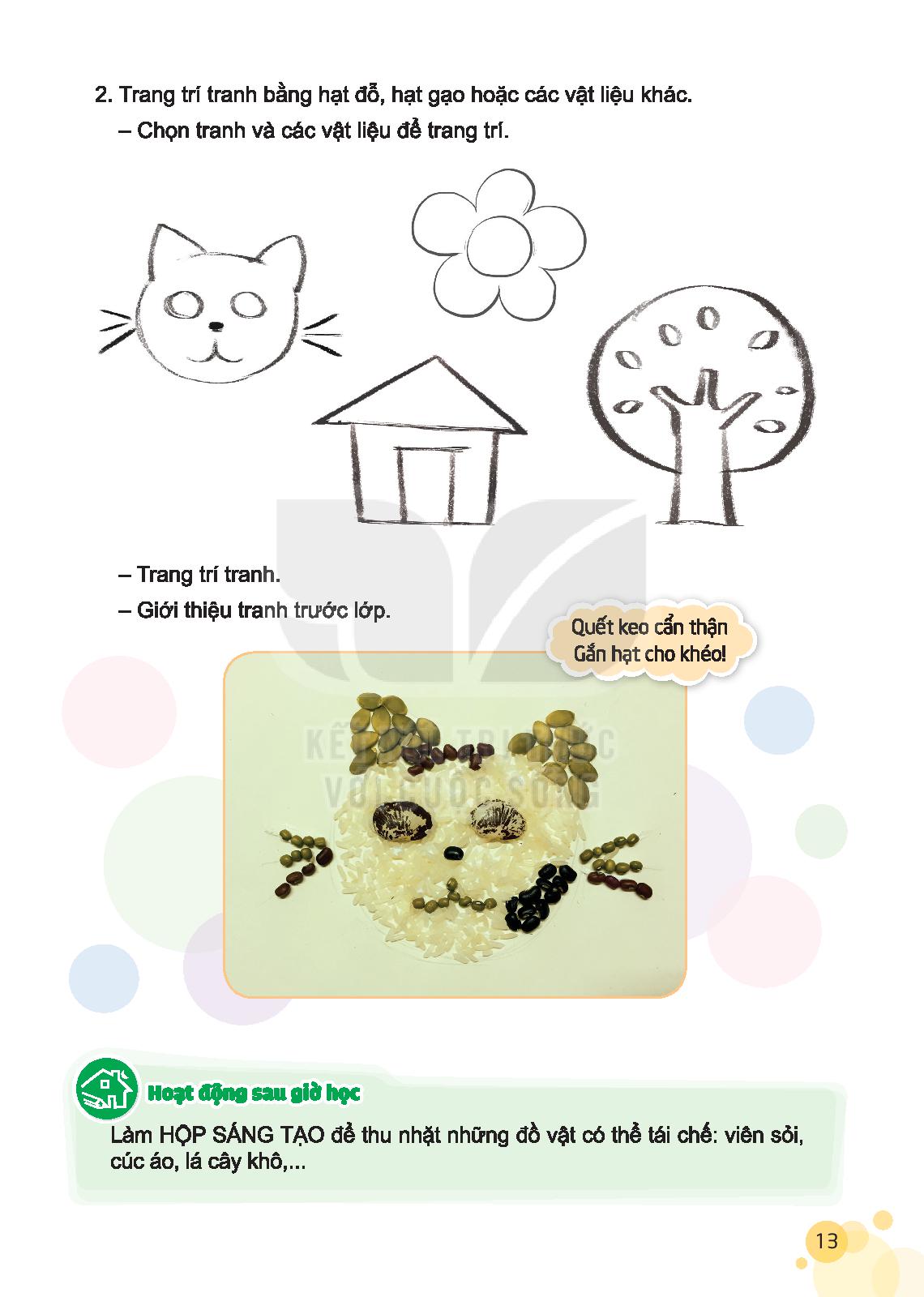